Возмещение НДС в условиях применения ЕНС
Порядок возмещения НДС из бюджета в соответствии со ст. 176 НК РФ
Представление  налогоплательщиком в налоговый орган  НД по НДС. Срок: не позднее 25-го числа месяца, следующего за истекшим налоговым периодом (п. 5 ст. 174 НК РФ)
Проведение налоговым органом  КНП  НД по НДС
Срок:  два месяца со дня подачи декларации (п. 2 ст. 88 НК РФ)
Подтвержденная сумма НДС передается в карточку ЕНС
Принятие налоговым органом решения о возмещении  НДС (в случае отсутствия выявленных нарушений) 
Срок:  7 рабочих дней с даты окончания КНП (п. 2 ст. 176 НК РФ)
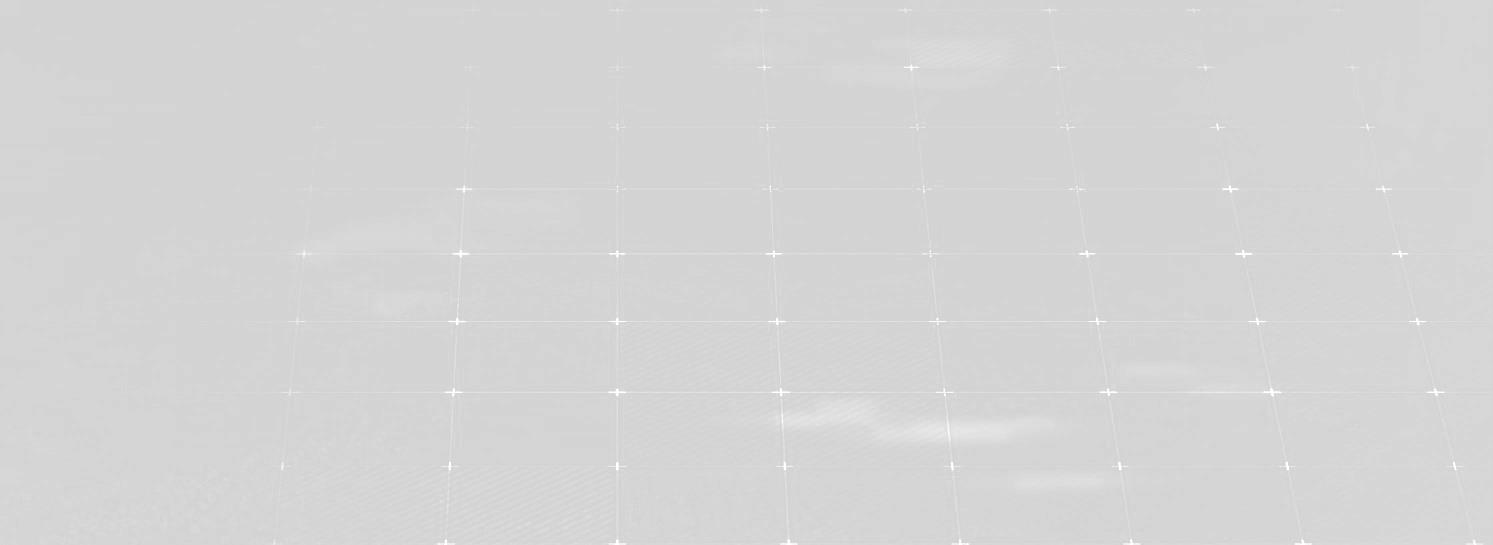 После 01.01.2023
До 01.01.2023
Налоговый орган обязан сообщить в письменной форме налогоплательщику о принятом решении о возмещении (полностью или частично) или об отказе в возмещении.  Срок: 5 рабочих дней с даты принятия решения (п. 4 ст. 176 НК РФ).
Налоговый орган  направляет  налогоплательщику решение о возмещении  НДС. 
Срок: 5 рабочих дней с даты принятия решения (п. 9 ст. 176 НК РФ)
Для получения возврата НДС на расчетный счет налогоплательщику нужно сохранять положительное сальдо на ЕНС, представить заявления о распоряжении путем возврата, но не ранее принятия решения о возмещении  (п. 1 ст. 79 НК РФ).
В случае отсутствия положительного сальдо на ЕНС, направляется сообщение  об отказе  в возврате (п. 2 ст. 79 НК РФ)
Принятие налоговым органом решения о зачете (при наличии у налогоплательщика недоимки) и (или) возврате на расчетный счет  по заявлению налогоплательщика  – одновременно с вынесением решения о возмещении НДС (п. 7 ст. 176 НК РФ)
При  отрицательном сальдо на ЕНС автоматически будут погашаться обязательные платежи в установленной последовательности (п. 8 ст. 45 НК РФ) . Решение о зачете (возврате) налогоплательщику не направляется.
Возмещение НДС в условиях применения ЕНС
Порядок возмещения НДС из бюджета РФ
в соответствии со ст. 176.1 НК РФ -заявительный порядок возмещения НДС
Представление  налогоплательщиком в налоговый орган  НД по НДС Срок: не позднее 25-го числа месяца, следующего за истекшим налоговым периодом (п. 5 ст. 174 НК РФ)
Представление  налогоплательщиком в налоговый орган  заявления о применении заявительного порядка возмещения НДС Срок: не позднее 5  дней с даты представления налоговой декларации (п. 7 ст. 176.1 НК РФ)
Налоговый орган проверяет соблюдение налогоплательщиком требований, предусмотренных пунктами 2, 4, 4.1 и 7 ст. 176.1 НК РФ, принимает решение о возмещении  суммы налога, заявленной к возмещению , в заявительном порядке или решение об отказе в возмещении суммы налога, заявленной к возмещению, в заявительном порядке
Срок:  5 рабочих дней со дня подачи заявления  (п. 8 ст. 176.1 НК РФ)
Подтвержденная сумма НДС передается в карточку ЕНС
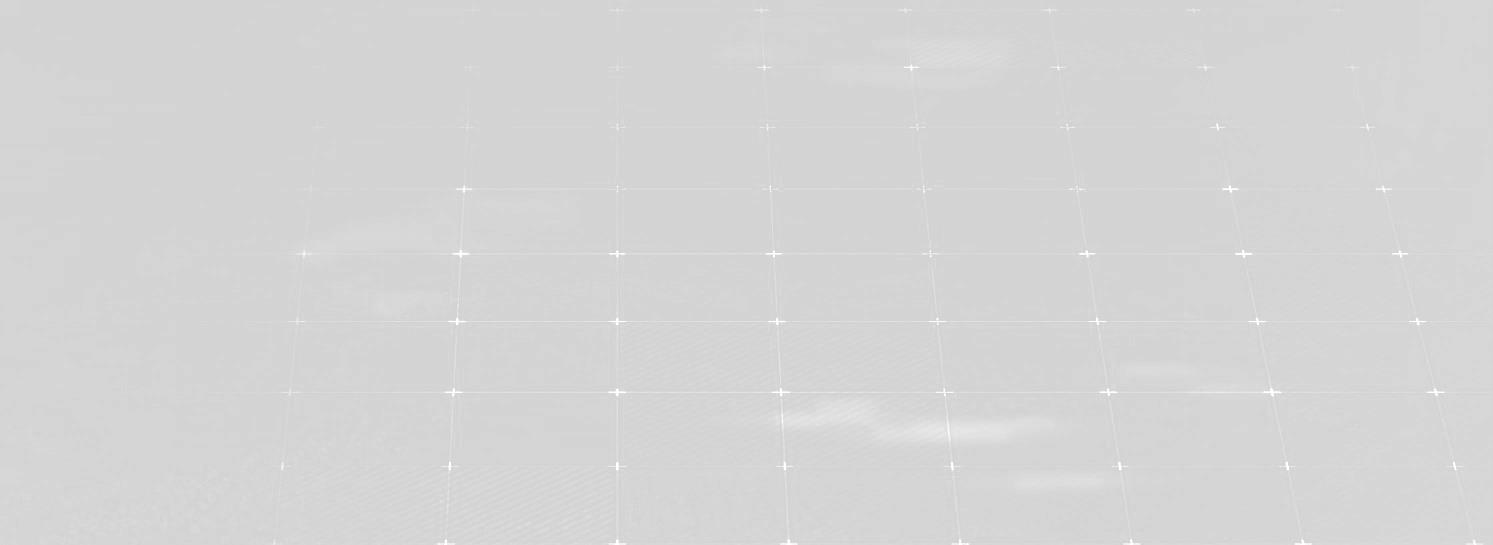 После 01.01.2023
До 01.01.2023
При  отрицательном сальдо на ЕНС автоматически будут погашаться обязательные платежи в установленной последовательности (п. 8 ст. 45 НК РФ) .
Принятие налоговым органом решения о зачете (при наличии у налогоплательщика недоимки) и (или) возврате на расчетный счет  одновременно с вынесением решения о возмещении НДС (п. 8 ст. 176.1 НК РФ)
Для получения возврата НДС на расчетный счет налогоплательщику нужно сохранять положительное сальдо на ЕНС (п. 1 ст. 79 НК РФ).
В случае отсутствия положительного сальдо на ЕНС, направляется сообщение  об отказе  в возврате (п. 2 ст. 79 НК РФ)
Проведение налоговым органом  КНП  НД по НДС, оформление результатов КНП
Срок:  два месяца со дня подачи декларации (п. 2 ст. 88, ст. 176, 176.1  НК РФ)